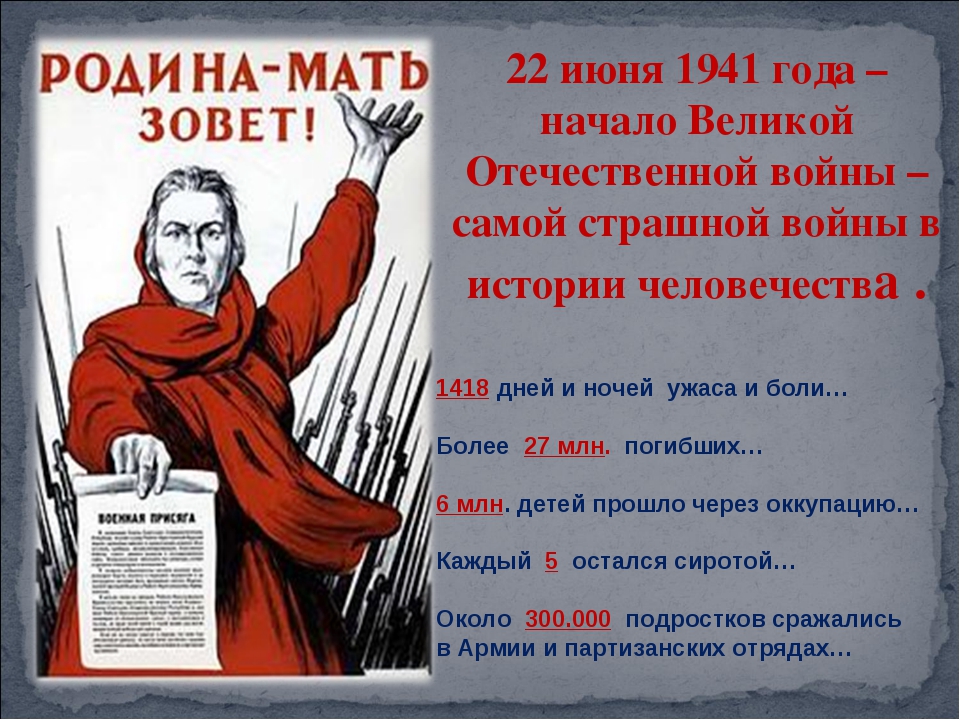 https://www.youtube.com/watch?v=iyIoLtq9DQM&list=PLF_yjtSdxjl1Xt3V_HkiHXtZuTbKC2Hy7смотрим первую серию
Вопрос 1Какова была численность армии нацистской Германии при вторжении на территорию СССР?
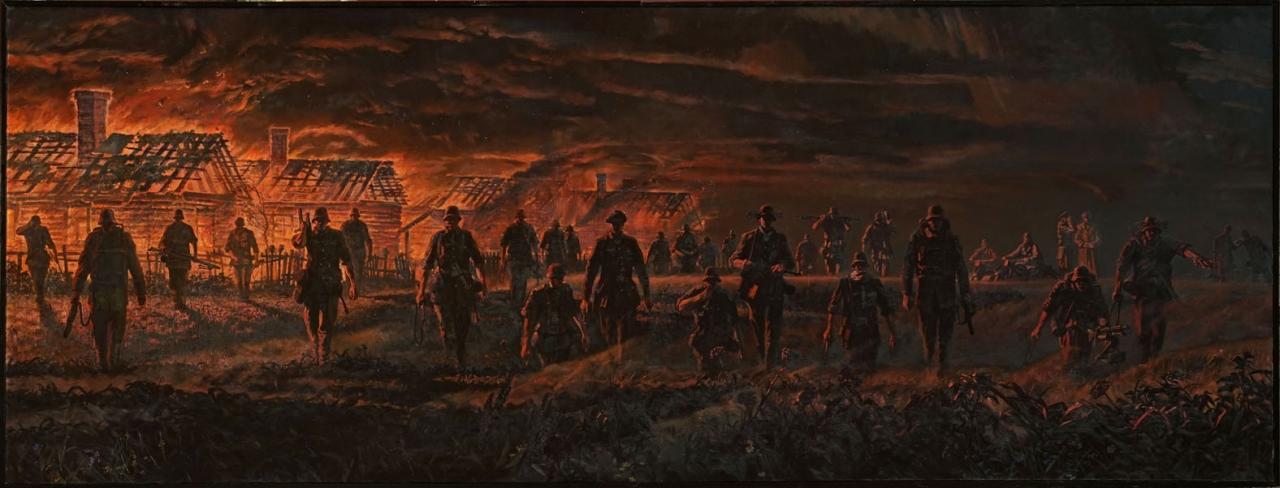 Вопрос 2Первыми удар приняли советские пограничники. Какая пограничная застава долгое время сдерживала крупные силы немцев?
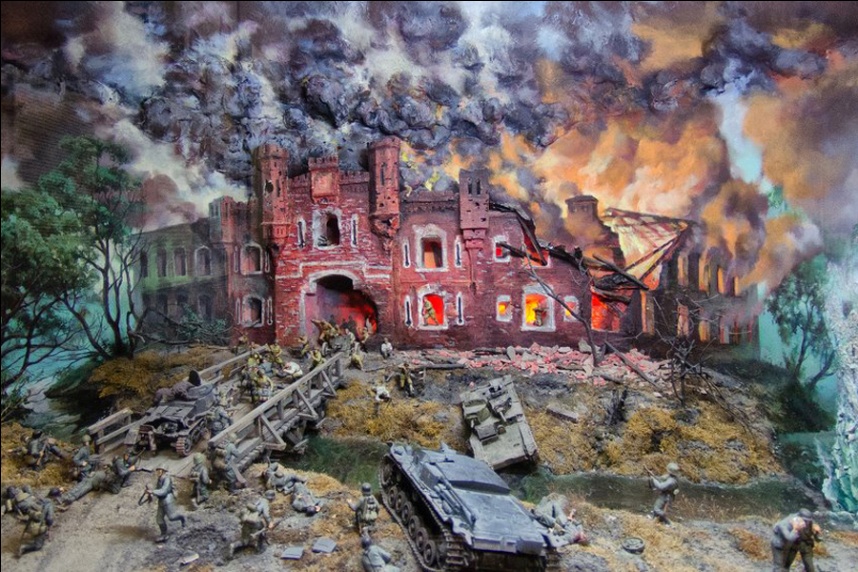 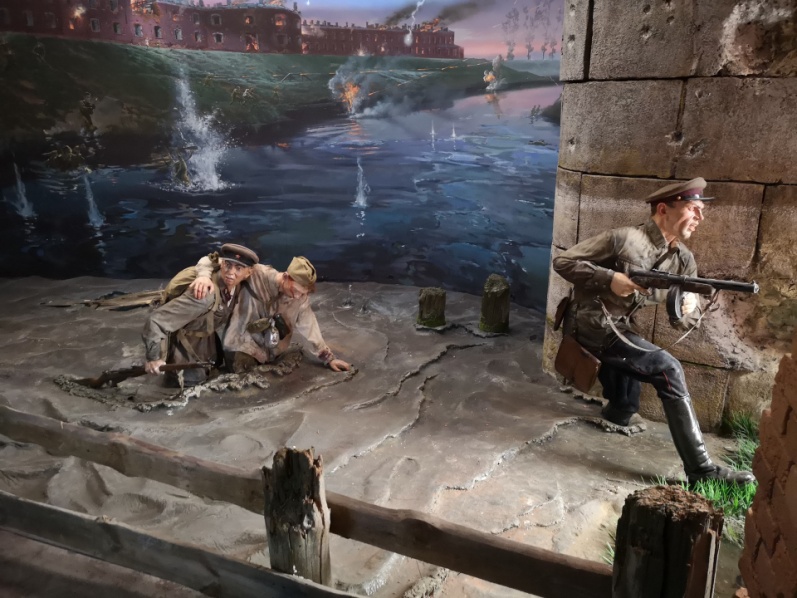 Вопрос 3В каком государстве в Западной Европе вспыхнула гражданская война против фашистского режима?
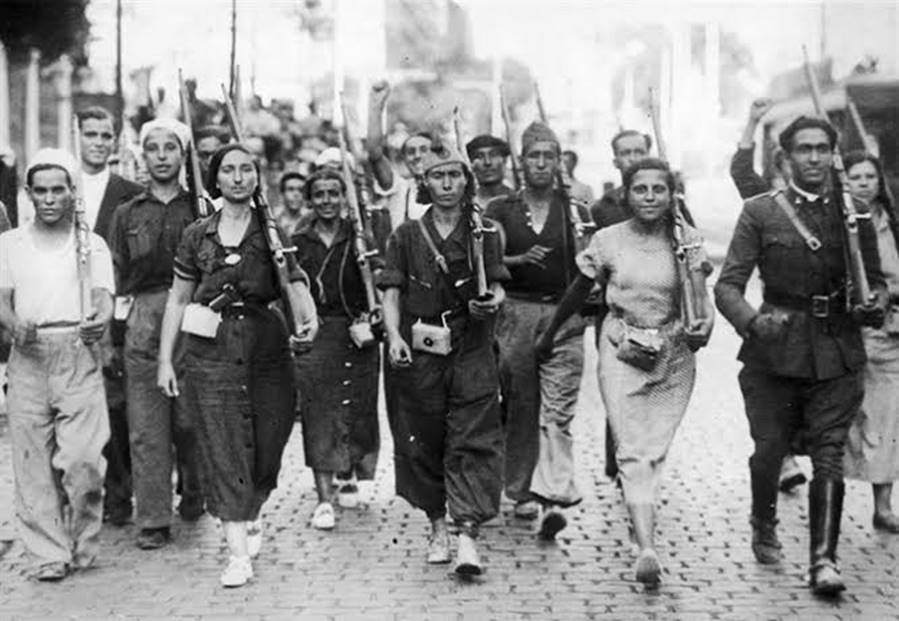 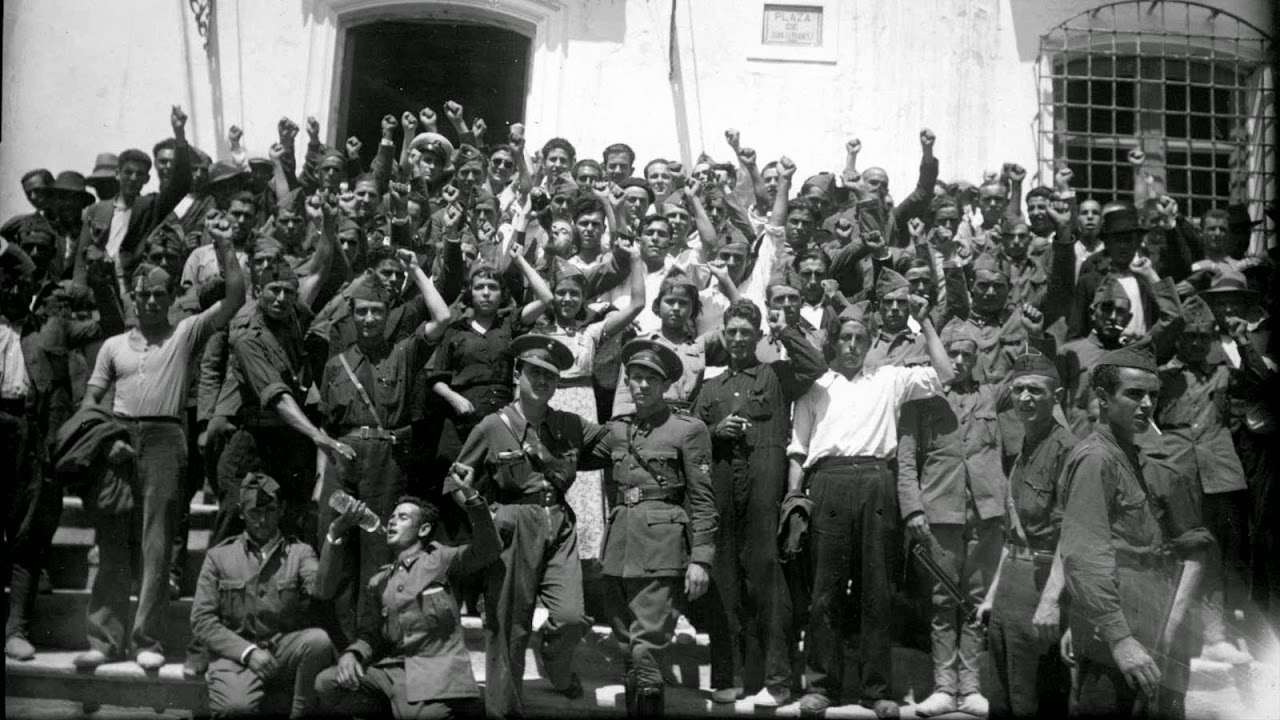 Вопрос 4 Кто и когда подписал пакт о ненападении ?
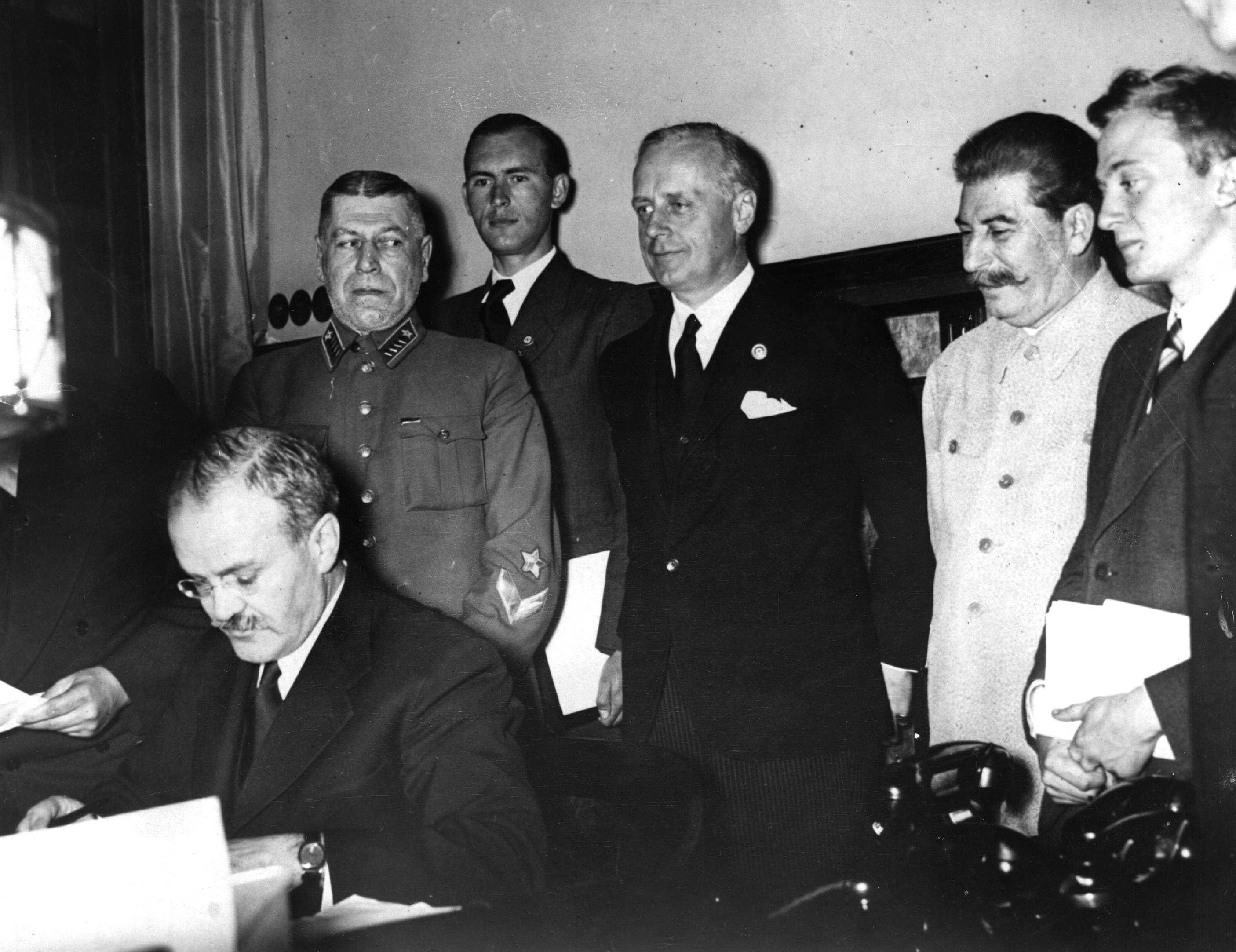 Вопрос 5 Какие основные три направления ударов своих войск выбрал Гитлер в июне 1941г.
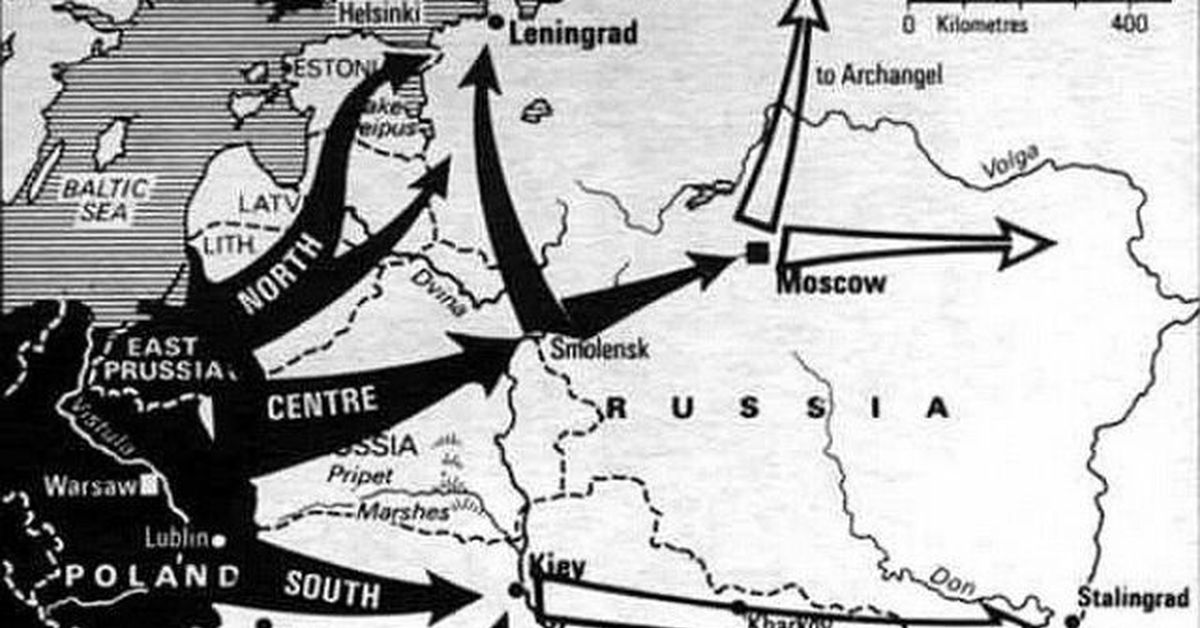 Вопрос 6Что означает Блицкриг?
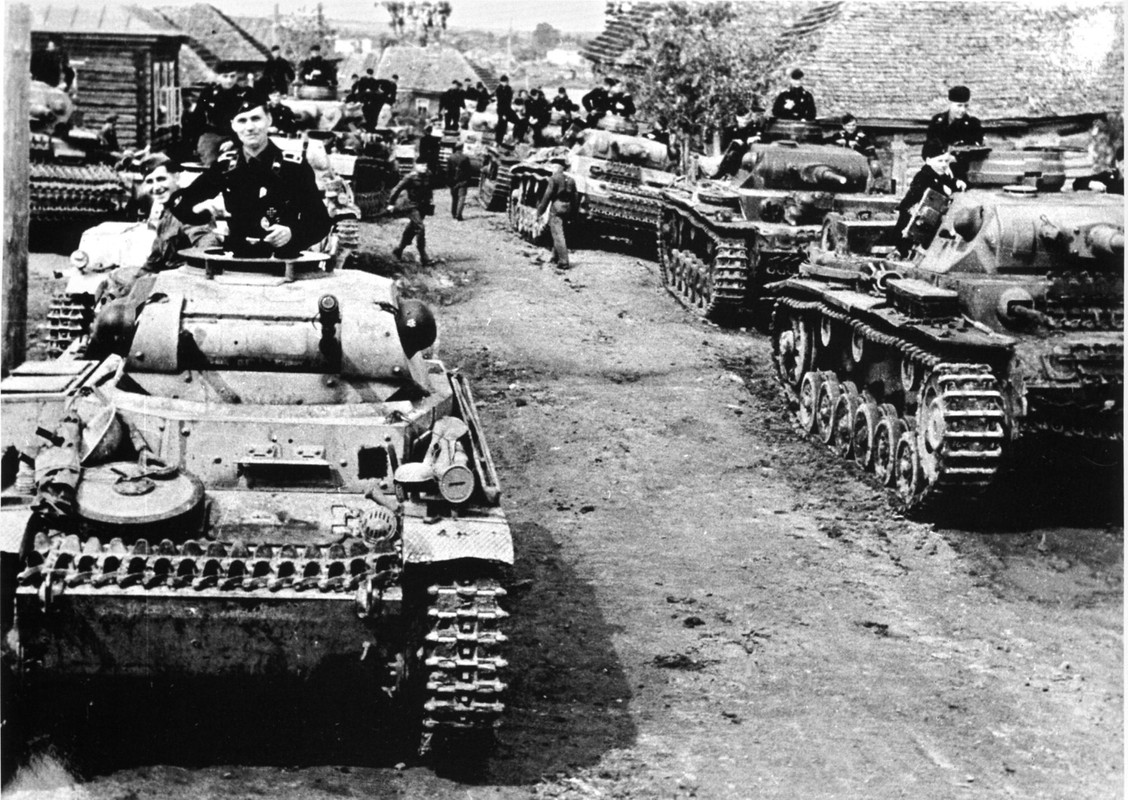 Вопрос 7 За какой срок по прогнозам Дж. Маршалла СССР должен был пасть от рук немецких захватчиков?
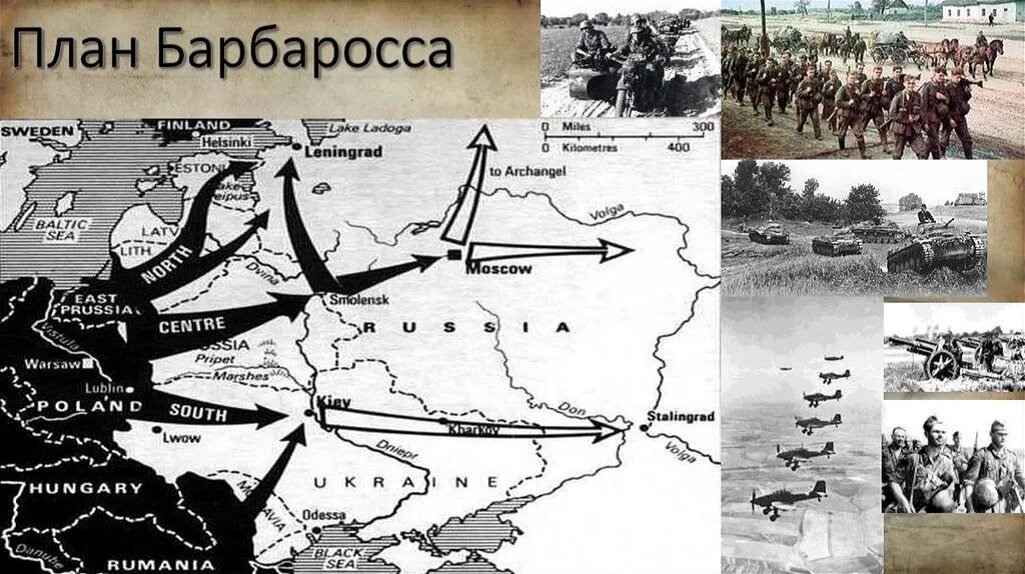 Вопрос 8 Каковы были соотношения сил защитников Брестской крепости  и атаковавших их войск немецкой Германии?
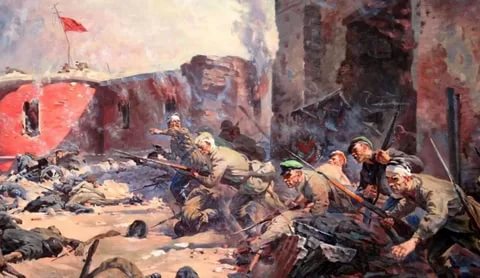 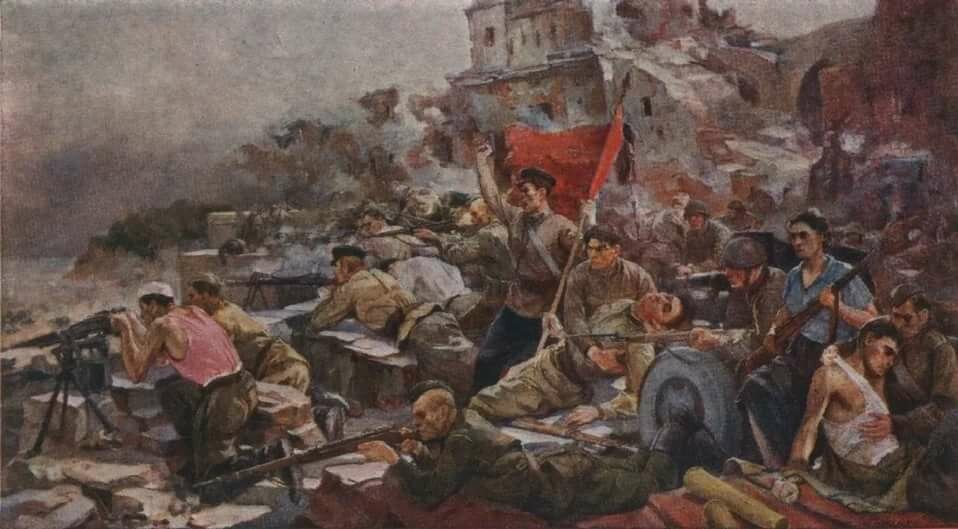 Вопрос 9 Первое немецкое отступление в ходе 2 мировой войны произошло?
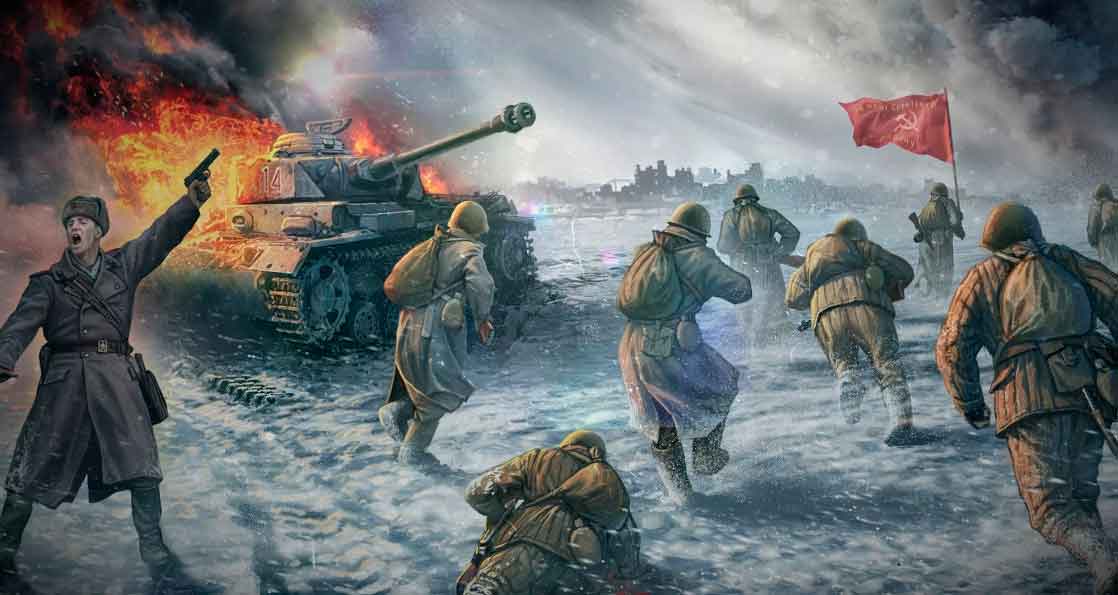 Вот ты и ответил на вопросы 1 Этапа нашего конкурса. Впереди тебя ждут не менее интересные и поучительные фильмы.Удачи.
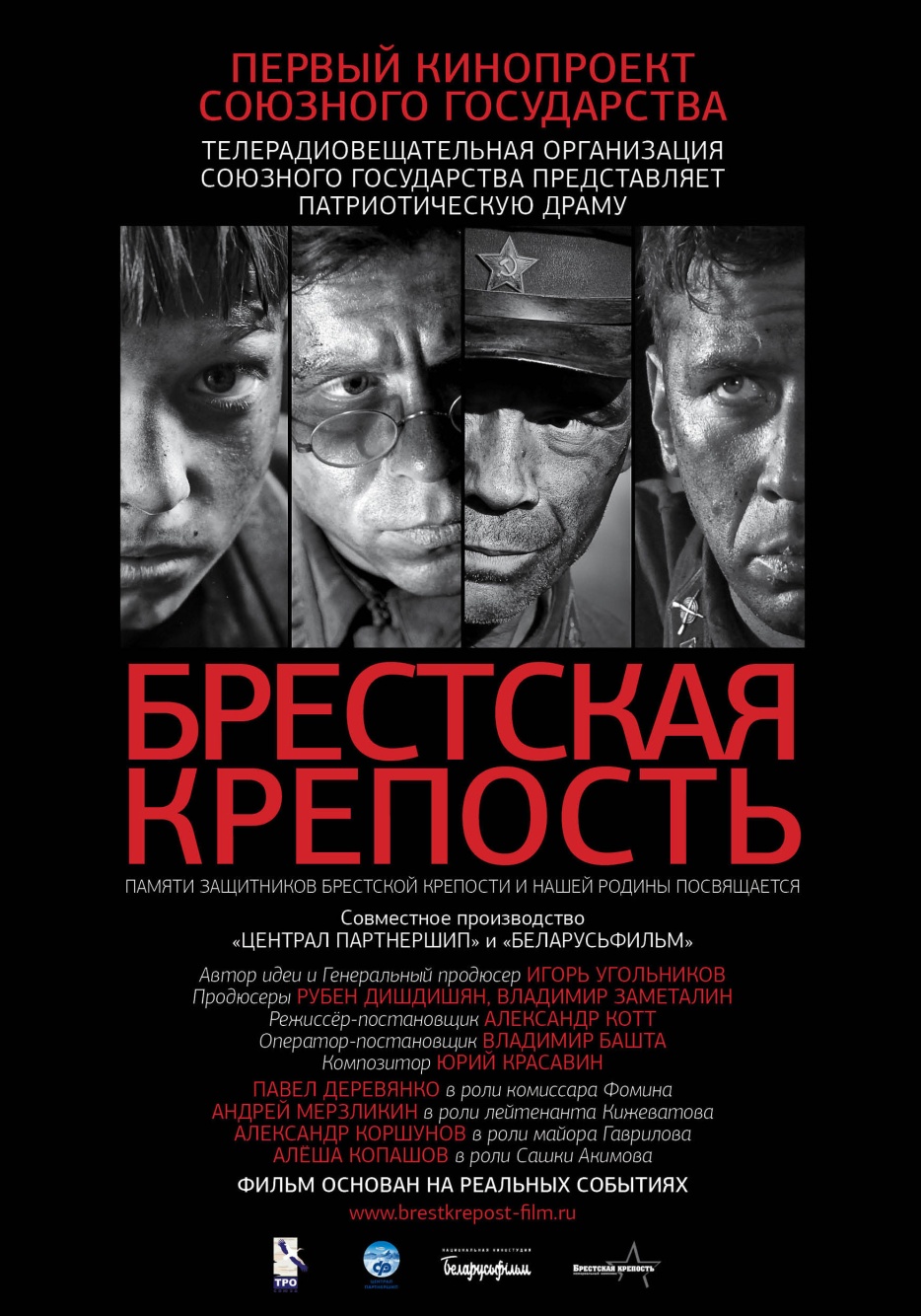 ОБЯЗАТЕЛЬНОПОСМОТРИ